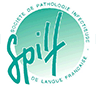 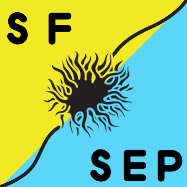 Vaccinations et Sclérose en plaquesRecommandations du Groupe Français Vaccinations et SEPsous l’égide de la SFSEP
Recommandation endossée par la SPILF
Diaporama réalisé par le groupe recommandations de la SPILF
Synthèse réalisée le 13/11/2019 par la  SPILF
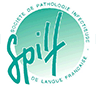 SEP et immunodépression: définitions
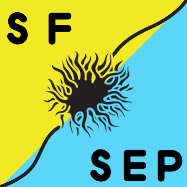 La SEP ne provoque pas d’immunodépression
Les traitements immunomodulateurs (interferon et acétate de glatiramer) n’entrainent pas d’immunodépression
Le tériflunomide (action sur la prolifération lymphocytaire) et le dimethylfumarate (lymphopénie) doivent faire considérer une potentielle immunosuppression
Fingolimod, natalizumab, mitoxantrone, ocrelizumab, azathioprine, cellcept, alemtuzumab, cladribine, rituximab, cyclophosphamide sont à considérer comme immunosuppresseurs.
Synthèse réalisée le 13/11/2019 par la  SPILF
SEP et vaccins: pas de risque démontré
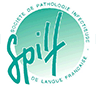 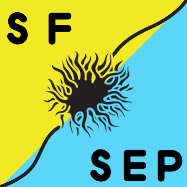 Pas de risque accru de survenue d’une SEP ou d’un premier épisode démyélinisant du système nerveux central, y compris après vaccination contre l’hépatite B et les papillomavirus humains (grade B).
Pas de risque accru de survenue d’une poussée chez un patient ayant une SEP après vaccination (grade B). 
Pas d’impact sur l’évolution du handicap à court terme associé au vaccin contre la grippe et au BCG (grade C). L’effet des autres vaccins sur le handicap n’a pas été étudié.
Un risque accru de poussée après vaccination contre la fièvre jaune ne peut pas être exclu (grade C).
Synthèse réalisée le 13/11/2019 par la  SPILF
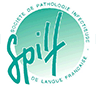 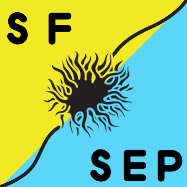 Données d’efficacité vaccinalePatients sans traitement immunoactif
Vaccins inactivés: efficacité similaire à la population générale, notamment pour les vaccins mono- et trivalent contre la grippe (grade C). 
Vaccins vivants atténués: aucune étude n’est disponible
Synthèse réalisée le 13/11/2019 par la  SPILF
Données d’efficacité vaccinalePatients avec traitement immunoactif
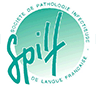 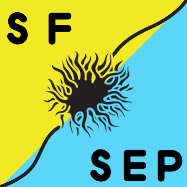 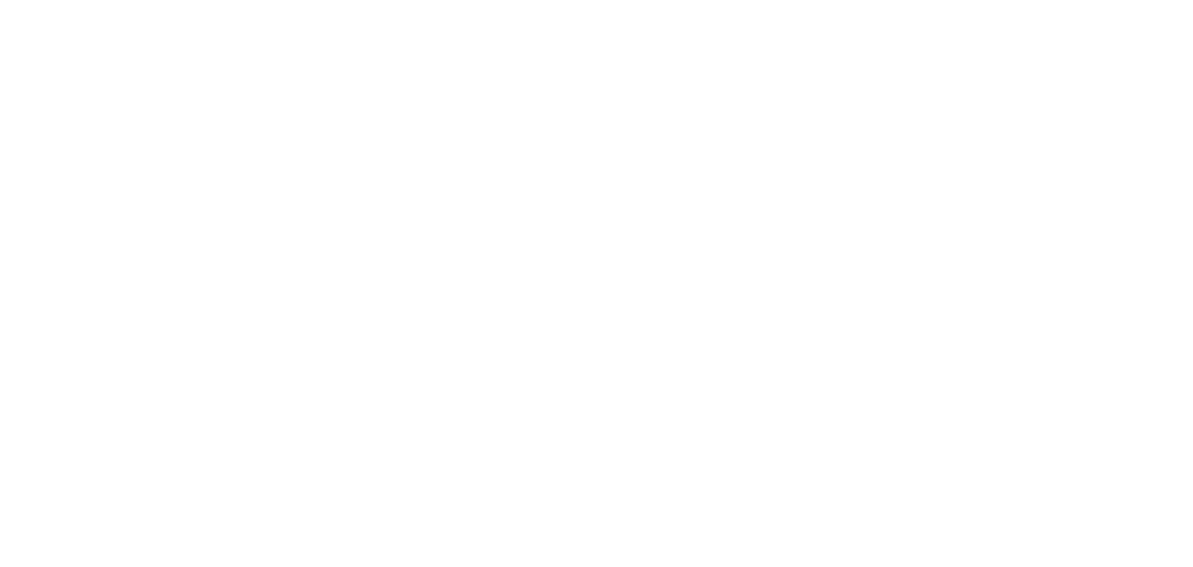 Synthèse réalisée le 13/11/2019 par la  SPILF
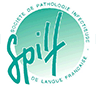 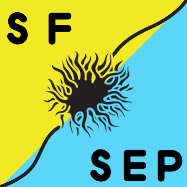 SEP non traitée : vérifier le statut vaccinal
Consulter le carnet de vaccination avec attention particulière pour ROR, VHB, VZV, hépatite A
Vérifier les sérologies (Ig G) pour
Rougeole et rubéole si date de naissance < 1980 sans ATCD de maladie ou pas d’information.
Hépatite B (sérologie complète)
VZV
Hépatite A chez des personnes ayant eu un antécédent d’ictère ou ayant séjourné ou habité en zone d’endémie.
Synthèse réalisée le 13/11/2019 par la  SPILF
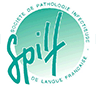 SEP non traitée ou traitée par interférons béta ou acétate de glatiramer
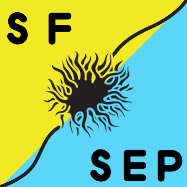 Mettre à jour l’immunisation vaccinale (1):
dTP ou dTCaP selon l’âge
ROR : rattrapage pour atteindre 2 doses pour les patients nés après 1980 (4 semaines au moins avant traitement immunomodulateur) 
• Coqueluche (si cocooning 1 dose de dTCaP, si la dernière dose de vaccin coquelucheux date de plus de 5 ans)
• Hépatite B
• VZV en cas de sérologie négative : 2 doses (dernière dose 4 semaines au moins avant traitement immunomodulateur)
Synthèse réalisée le 13/11/2019 par la  SPILF
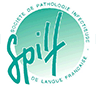 SEP non traitée ou traitée par interférons béta ou acétate de glatiramer
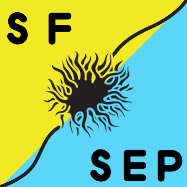 Mettre à jour l’immunisation vaccinale (2):
• Pneumocoque si facteurs de risque
• Méningocoque si facteurs de risque
Vaccination antigrippale annuelle
Hépatite A chez les personnes à risque
Synthèse réalisée le 13/11/2019 par la  SPILF
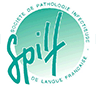 SEP non traitée ou traitée par interférons béta ou acétate de glatiramer
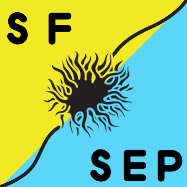 Situations particulières:
• La vaccination anti grippale est recommandée chez les patients non traités avec handicap (EDSS≥3.0) et conseillée chez les autres
• Les bolus de corticoïdes contre-indiquent un vaccin vivant durant les trois mois qui suivent
Synthèse réalisée le 13/11/2019 par la  SPILF
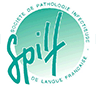 SEP non traitée ou traitée par interférons béta ou acétate de glatiramer
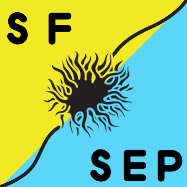 En cas de traitement immunosuppresseur programmé:
Vaccin varicelle si sérologie négative 2 doses (dernière dose 4 semaines au moins avant traitement immunomodulateur) 
Vaccin anti-pneumococcique : Prévenar13 suivi de Pneumovax 2 mois plus tard
Vaccin contre l’hépatite B si projet de traitement par anti-CD20
Synthèse réalisée le 13/11/2019 par la  SPILF
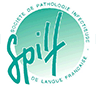 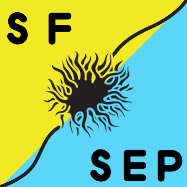 Avant un traitement immunosuppresseur
Patient n’ayant jamais reçu d’immunosuppresseurs :
 dTP ou dTCaP (selon l’âge) tous les 10 ans à partir de 25 ans (schéma différent de la population générale)
 Vaccin varicelle si sérologie négative : 2 doses espacées de 4 à 8 semaines selon l’AMM du vaccin
 Rattrapage ROR chez les patients nés depuis 1980 pour atteindre 2 doses (vaccin vivant donc attendre 4 semaines pour débuter le traitement immunosuppresseur)
Vaccination anti-pneumococcique : Prévenar13 suivi de Pneumovax 2 mois plus tard
Synthèse réalisée le 13/11/2019 par la  SPILF
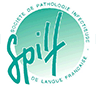 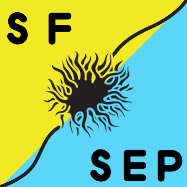 Avant de débuter un traitement immunosuppresseur
SEP active avec début de traitement en urgence : 
dTP ou dTCaP
 Grippe saisonnière
Prévenar13 suivi du vaccin polysaccharidique à 23 valences au moins 2 mois après (et au moins 6 semaines après la perfusion de traitement  immunosuppresseur)
 ROR, varicelle et autres vaccins vivants sont contre-indiqués
Synthèse réalisée le 13/11/2019 par la  SPILF
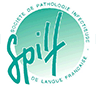 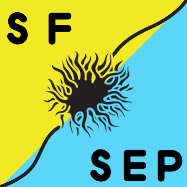 Avant un nouveau traitement immunosuppresseur
Patient ayant déjà reçu des immunosuppresseurs :
dTP ou dTCaP jusqu’à 39 ans, si rattrapage non fait à 25 ans
Varicelle (2 doses espacées de 4 à 8 semaines selon l’AMM du vaccin)
Pneumocoque selon le schéma adapté à l’âge du patient
Grippe saisonnière
Synthèse réalisée le 13/11/2019 par la  SPILF
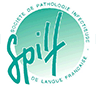 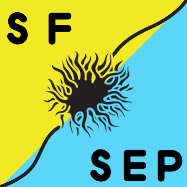 Traitement immunosuppresseur en cours
Dans tous les cas
Prévenar13 : possible à tout moment mais de préférence à distance d’une cure (au moins 6 semaines)
Grippe saisonnière
Vaccins vivants contre-indiqués : délai 3 mois minimum après arrêt des immunosuppresseurs 
Vaccinations à jour fortement recommandées pour l’entourage: grippe, varicelle, ROR, coqueluche
Synthèse réalisée le 13/11/2019 par la  SPILF
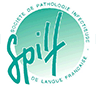 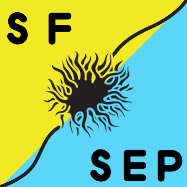 SEP et vaccinations
Compléments pour l’argumentaire et les situations particulières 
https://sfsep.org/sep-et-vaccinations/
Synthèse réalisée le 13/11/2019 par la  SPILF